SESSION 2:  Rapid eTrade Readiness Assessments (eT-Ready): Helping countries take steps towards increased readiness to engage in and benefit from E-commerceRahul BhatnagarProgramme Management Officer, ICT Policy Section Science, Technology and ICT BranchDivision on Technology and Logistics2 Mars 2018P166 SHORT COURSES ON KEY ISSUES ON THE INTERNATIONAL ECONOMIC AGENDA  Assessing the eTrade readiness of the least developed countries for the promotion of sustainable development
E-commerce as a development catalyst
A number of critical success factors

Connecting with markets

Trust Development especially with buyers

Ability to manage timely receipts and settlements

Legal and Regulatory Framework

Transport and logistics

Access to inputs (including human capital)

Access to finance(import/export etc )

Clearing customs and paperwork
Example – Liberia Cocoa value chain
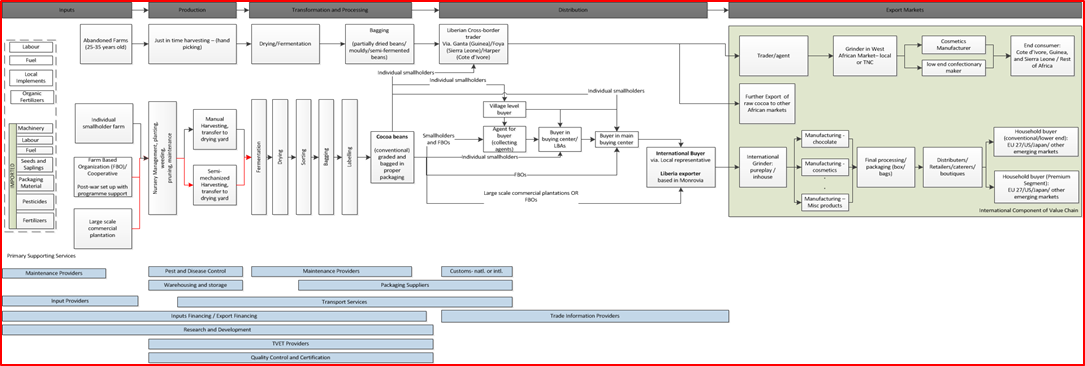 Markets drive operations throughout the value chain
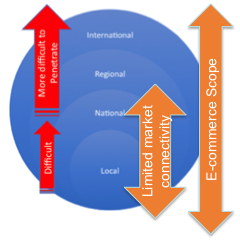 Developing and sustaining relationships with
buyers in international markets is a challenge
for developing countries, especially LDCs
E-commerce as a development catalyst
Contribute to sector development across the economy , e.g. Tourism
Contribute to reducing the high import dependency vis-à-vis consumption goods in the domestic market
Bring previously disconnected private sector actors closer to markets, and vice-versa
Support  inclusive economic growth involving increased economic participation by the private sector, including youth
Enhance trade competitiveness of Liberian firms by:
 (a) facilitation of inputs sourcing for productive gains (B2B)

(b) Facilitation of Liberian exports to international markets (B2B, B2C)
Assist in developing a strong support supply chain such as IT professional services, website development
Medium - Long term
Short term
Medium term
E-commerce brings buyers and sellers together, encourages private sector activity, which spurs development gains
Harnessing E-commerce requires a concerted effort by a multitude of stakeholders in several policy and technical areas…
E-commerce ecosystem has many moving parts and actors..
..and a number of technical areas to address
Policy and strategy development
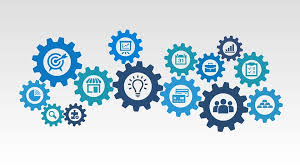 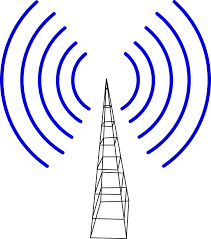 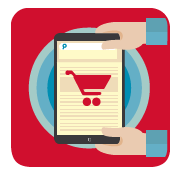 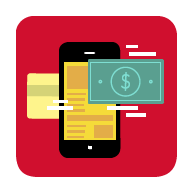 +
ICT Infrastructure
Access to Financeand Payments
Markets access
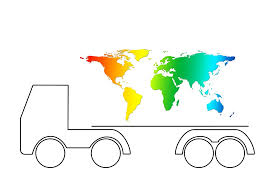 Institutional 
Support
Logistics + Trade Facilitation
Socio-economic impact
Legal and Regulatory
Framework
… and should lead to meaningful integration of e-Commerce into the National Development Agenda
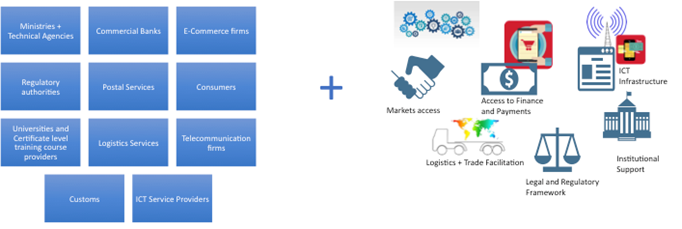 National Development Plans, trade and sector export  strategies must be adapted to include E-commerce
The legal and regulatory framework must adapt to accommodate  E-commerce
E-transactions law
Consumer protection
Data protection/privacy
Cybercrime adoption
E-commerce law
Intellectual property rights 
Other related laws, acts, regulations
Policy and partnership platforms must include digital economy and E-commerce as active agenda items
BOTTOM LINE: Both opportunities and risks for developing countries
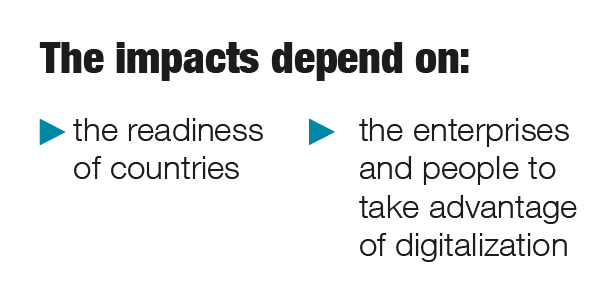 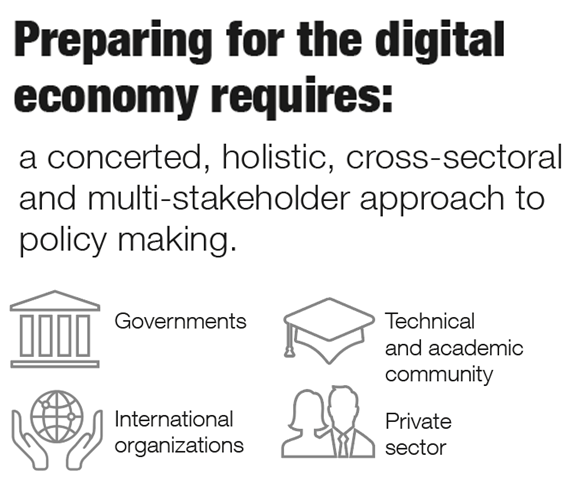 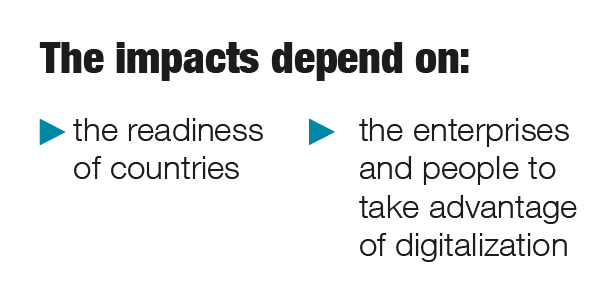 UNCTAD’s eTrade Readiness Assessments (aka eT-Ready)
A spin-off from ‘eTrade for all’ platform
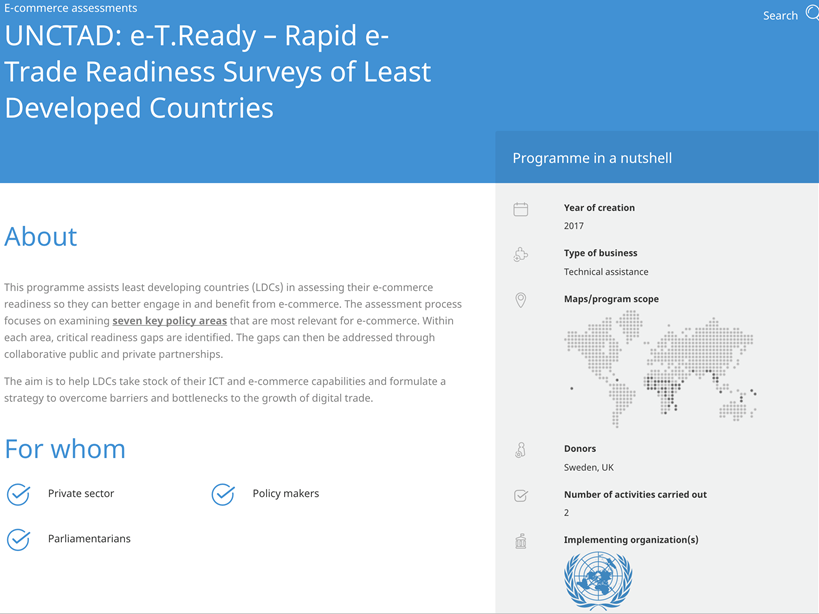 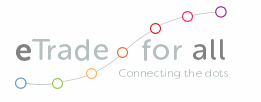 In the pipeline: 

2016 and 2017: Cambodia, Bhutan, Samoa, Nepal, Myanmar, Liberia, Lao PDR, Senegal
2018: Zambia, Ethiopia, Uganda, Solomon Islands, Vanuatu, Bangladesh, Malawi, Tanzania, Togo
-Rising Demand from non-LDCs as well
Scope of E-commerce?
“...the sale or purchase of goods or services, conducted over computer networks by methods specifically designed for the purpose of receiving or placing of orders”. (OECD)
Segments Include:
Business-to-business (B2B) Online sales between enterprises, including linked to outsourcing and offshoring.

Business-to-consumer (B2C) pure play" e-commerce enterprises and traditional bricks-and-mortar firms adding online sales channels.

Consumer-to-consumer (C2C): e.g. eBay and Taobao

Government-to-business (G2B): e.g. e-procurement
Critical for developing countries, while they develop the relatively more sophisticated capabilities for online payments etc.
Payment and delivery do not have to be conducted online
Orders made by telephone calls, fax or manually typed e-mail excluded
7 Policy Areas.. And (a subset of) what they entail
.
.
For E-commerce to thrive, all of these gears have to work in harmony
Methodology
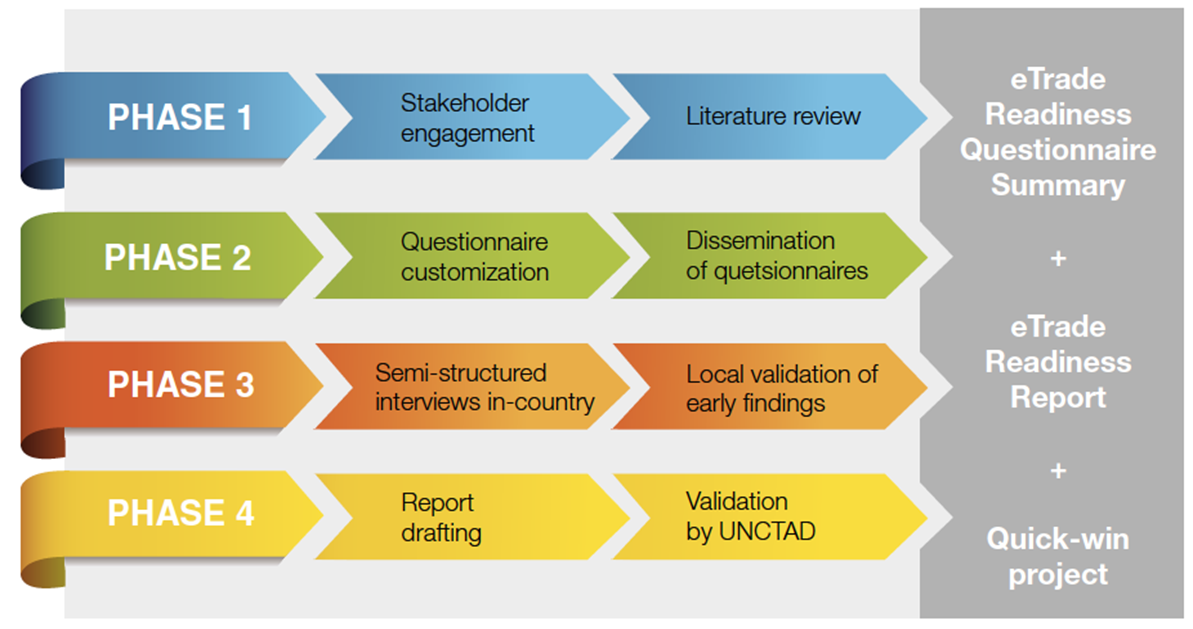 Month 1
Month 2-3
Month 3
Month 3-4
The Deliverables
Analyses
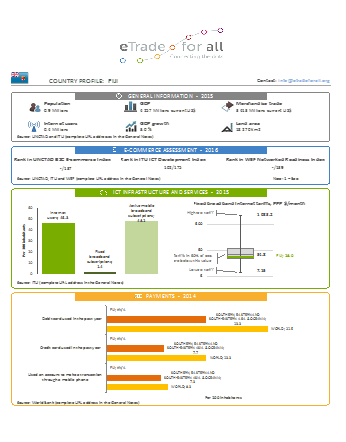 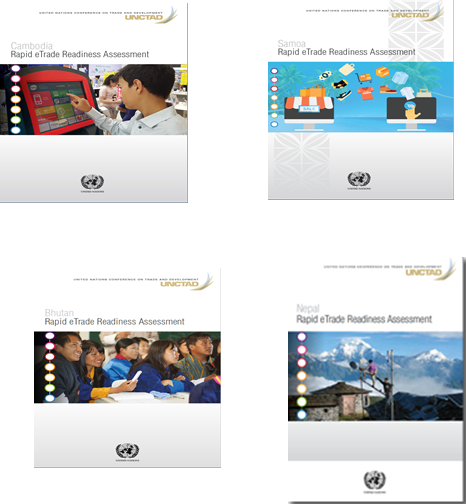 Survey Results
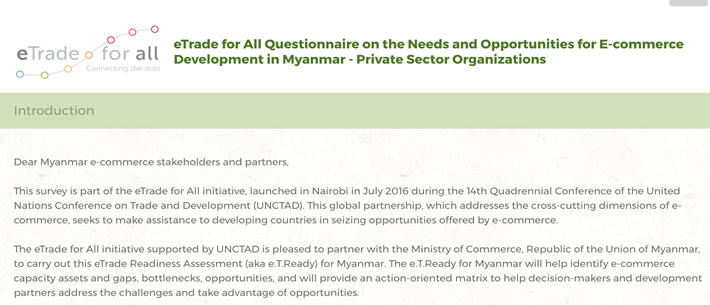 =
Action Matrix
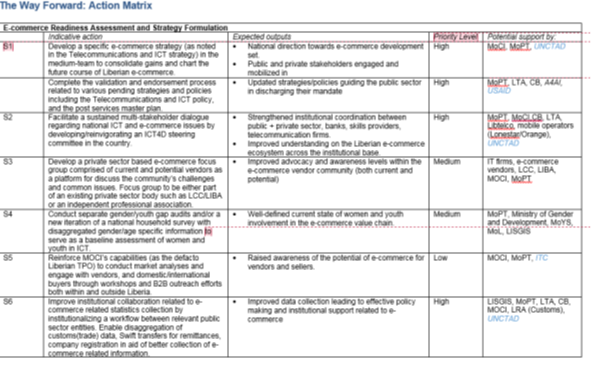 The benefit for countries
Helps policy makers see through the ‘digital’ fog, and therefore assists in policy making

demand-driven assessment, leading to consensus and country buy-in

Fit for Purpose

Identifies opportunities and constraints across the  E-commerce ecosystem

help countries identify and prioritize areas in which they could benefit from assistance by partners of eTrade for All
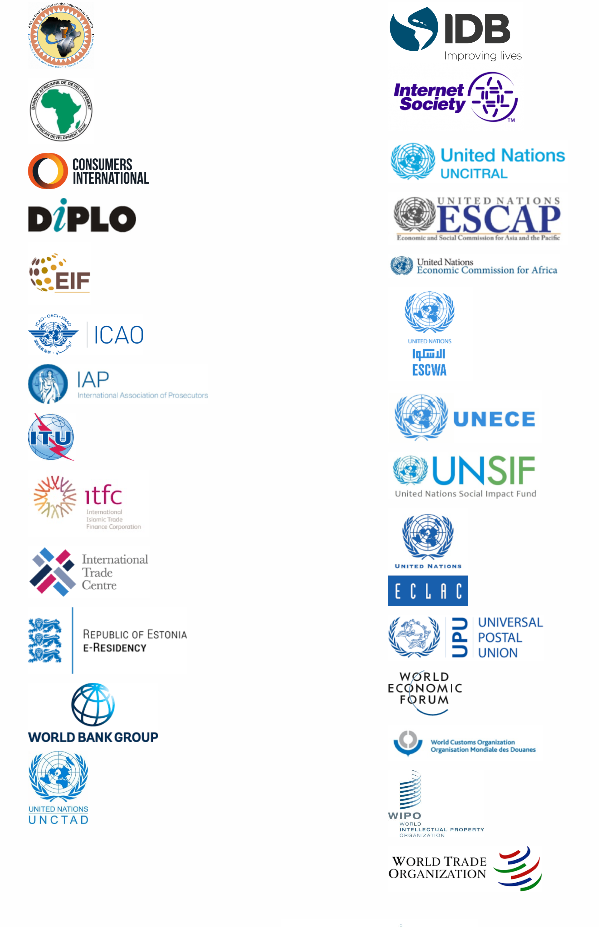 .
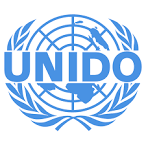 Trends observed so far
Trends observed so far
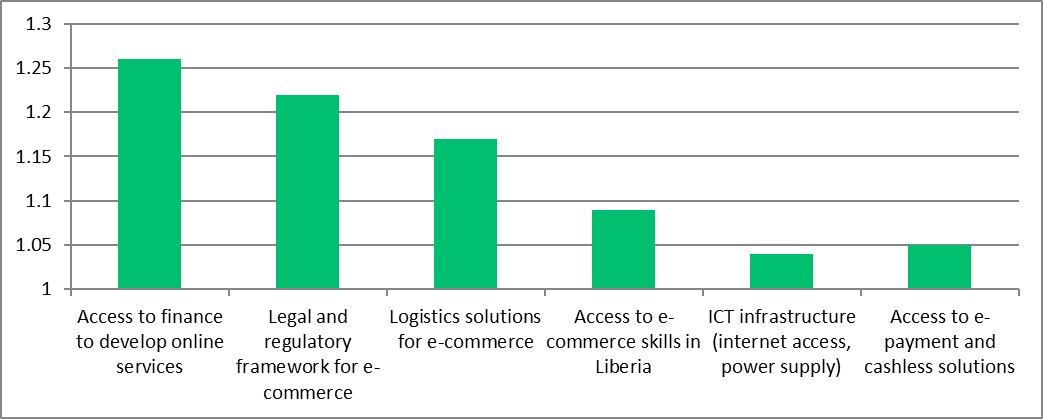 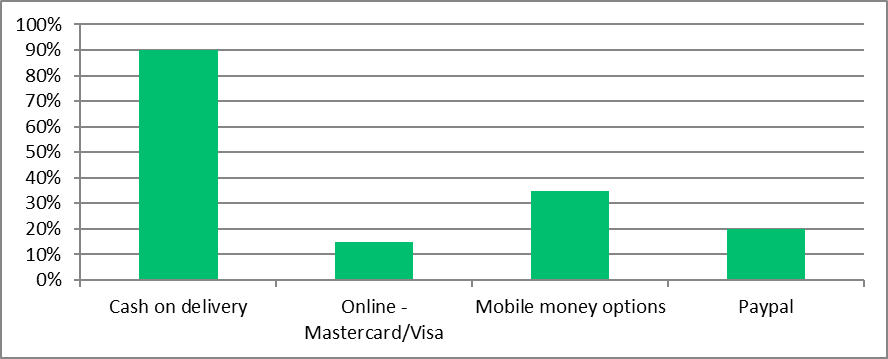 Connect with businesses outside the country
Improve connectivity in the hinterland
Investment in SME to actively develop e-commerce platforms
Adress the skills mismatch issue
Develop a cost effective and timely logistics process
Expanding online payment gateways
More reliable fiber optic infrastructure
Increased involvement of private sector in policy making processes
Improve last mile connectivity and last mile delivery
Representative across all eT-Ready countries regardless of geographical location
Select Case Studies (E-commerce Logistics Services)
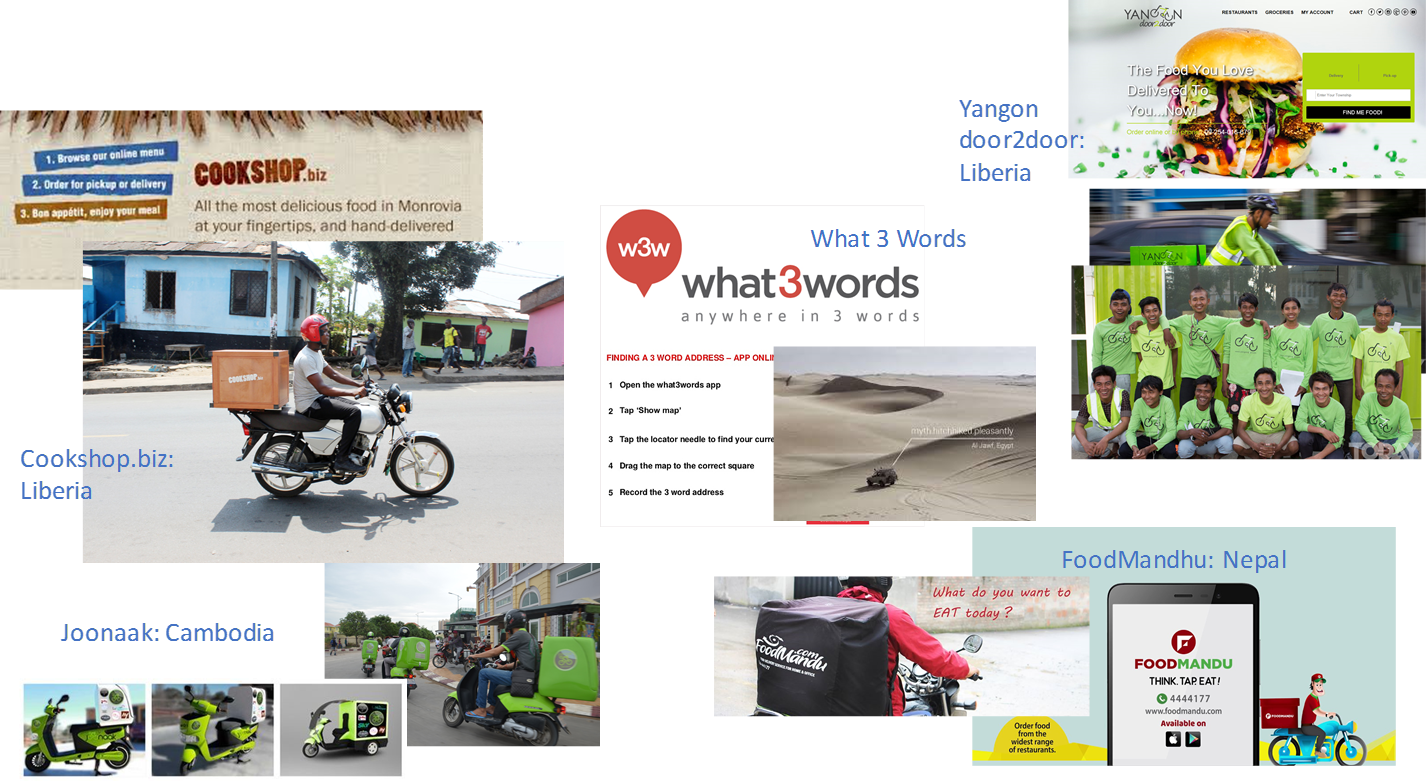 Select Case Studies (Commercial ventures by Government Institutions)
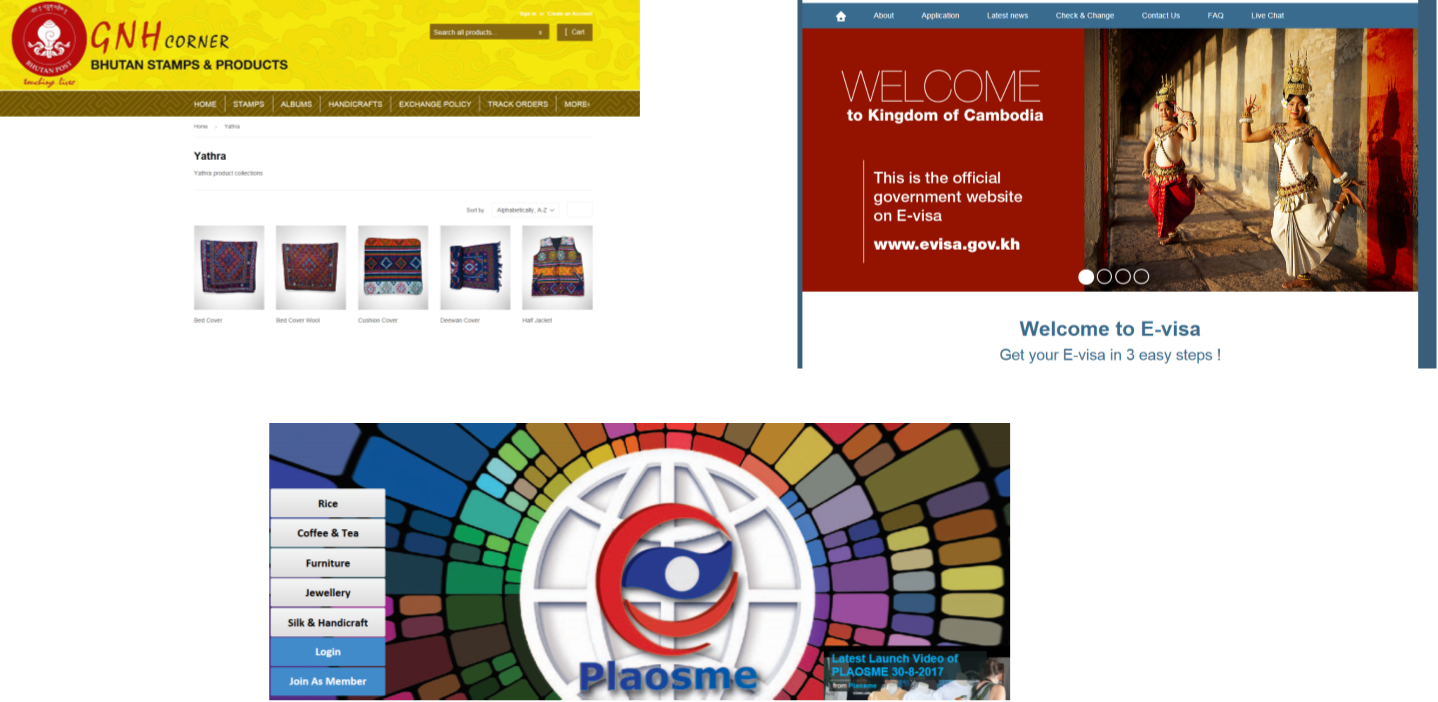 Bottom Lines
1. E-commerce can act as a catalyst for a country’s development trajectory.
Attention towards E-commerce and the digital economy is fast becoming a necessity for developing countries, rather than simply an option
2. It must be meaningfully integrated in the national development agenda through a concerted effort by a multitude of stakeholders in several policy and technical areas
eT-Readys can help countries in fostering this focus
3. The time to act is now. The E-commerce divide is growing and developing countries are seeking to bridge/narrow the gap
When should a country reach out?
Disparate but unconnected development activity related to ICT, without focus on E-commerce
Stagnation of private sector development and trade initiatives due to lack of connectivity to markets
Requirement to enhance awareness and consensus within the overall E-commerce eco-system (Ministries, regulators, banks, telecoms, private sector, academia, service providers (ICT, trae logistics)
Need to galvanize the youth in entreprenaurship activities and open economic opportunities for women
Thank you for your attention!